Information Retrieval andOffice Software Application
chenxuan@njtech.edu.cn
Review
LIBRARY
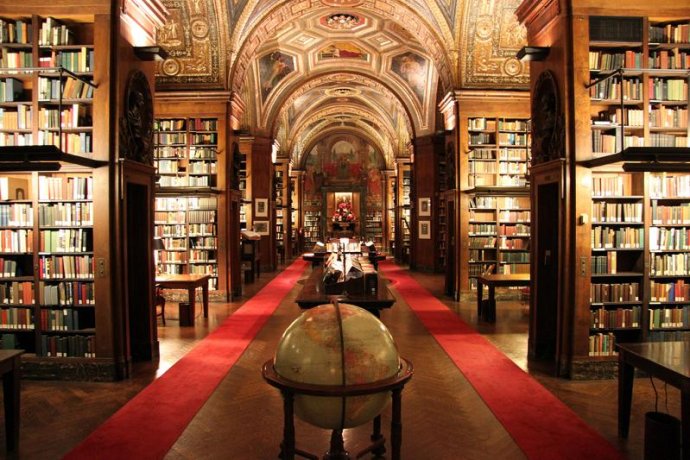 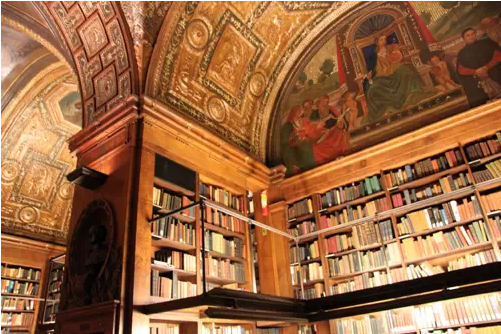 University Club Library–New York City, United States
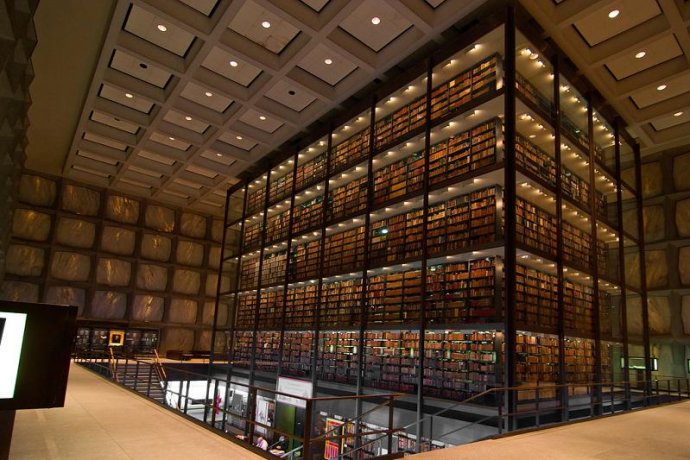 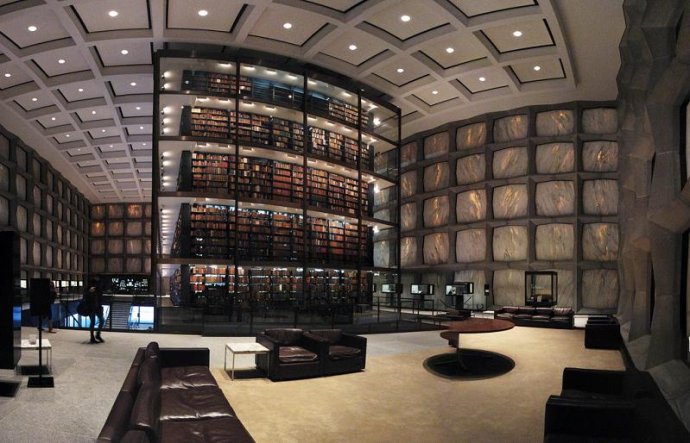 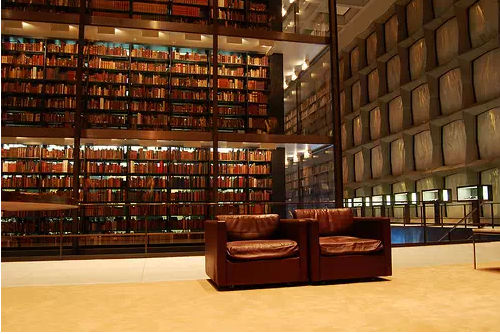 Yale University’s Beinecke Rare Book and Manuscript Library-New Haven, Connecticut
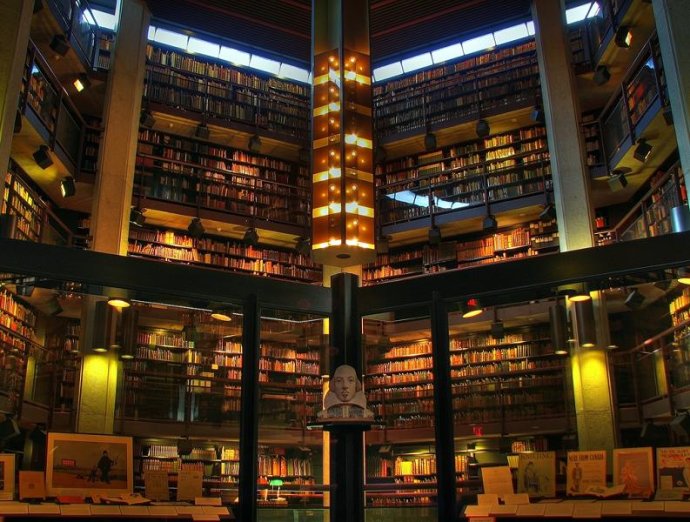 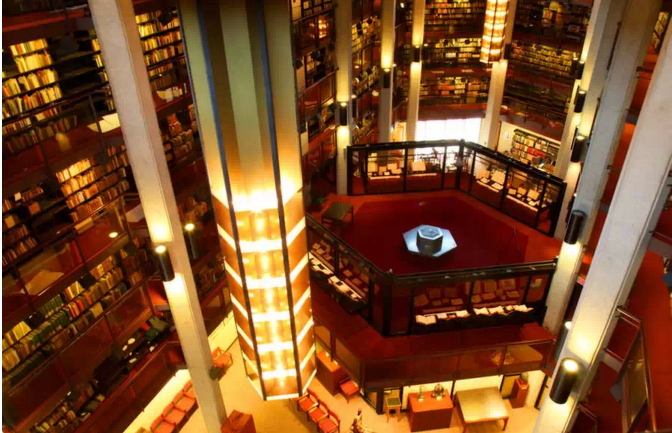 Thomas Fisher Rare Book Library at University of Toronto – Toronto, Canada
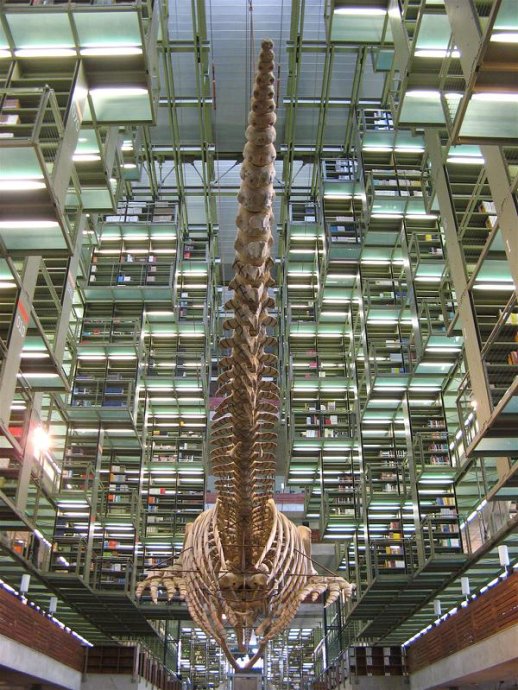 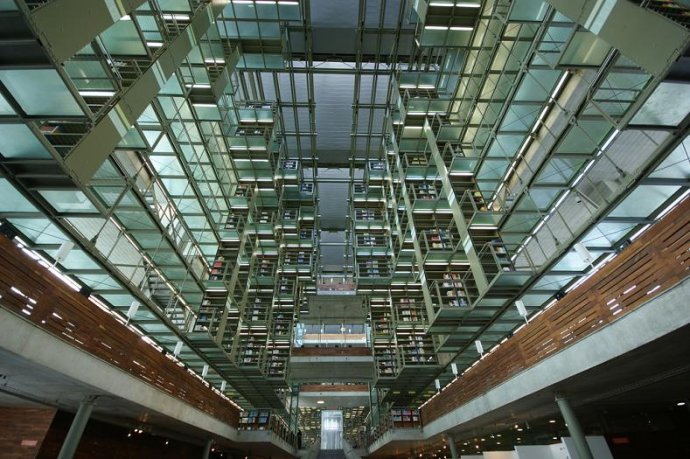 José Vasconcelos Library–Mexico City
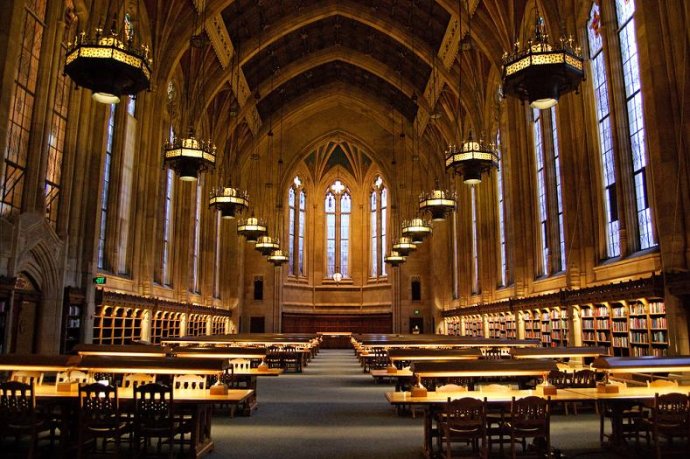 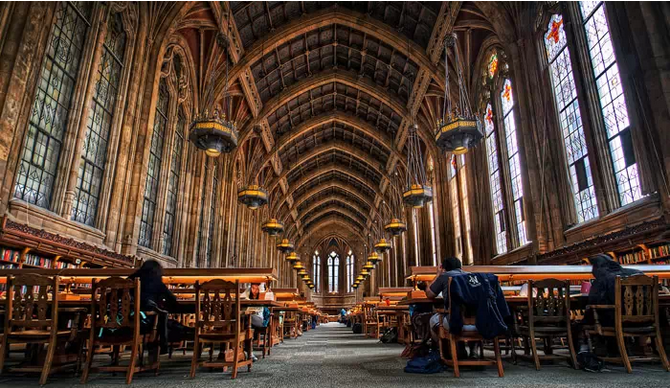 Suzzalo Library at the University of Washington–Seattle, Washington Suzzalo
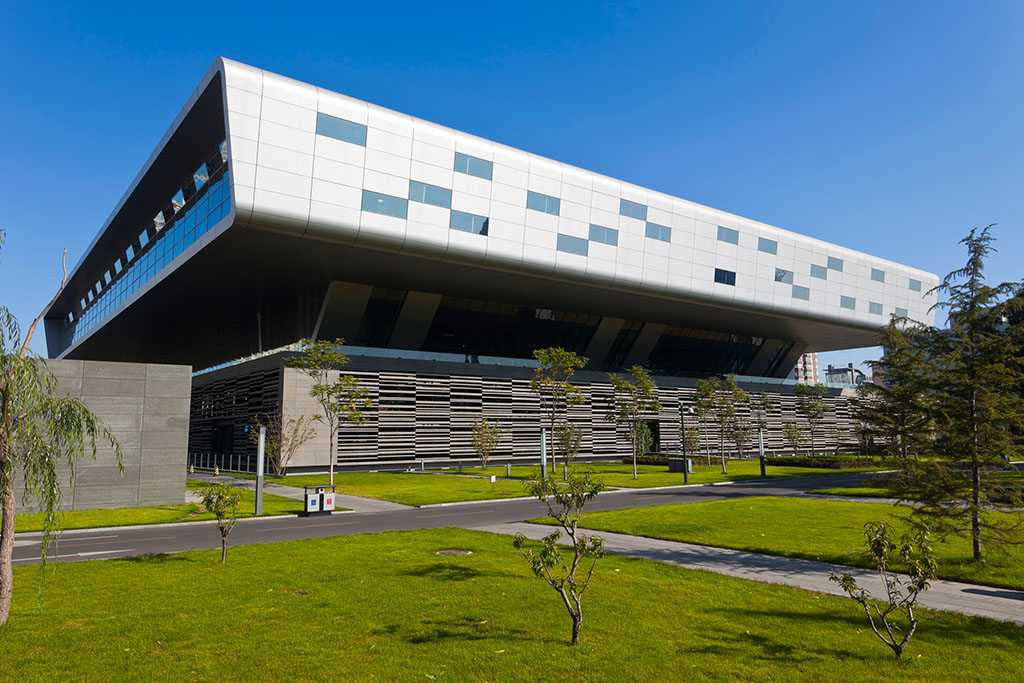 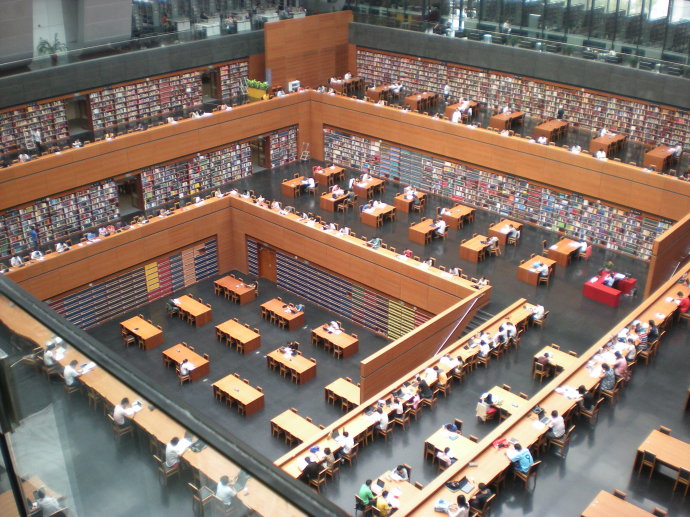 National Library of China
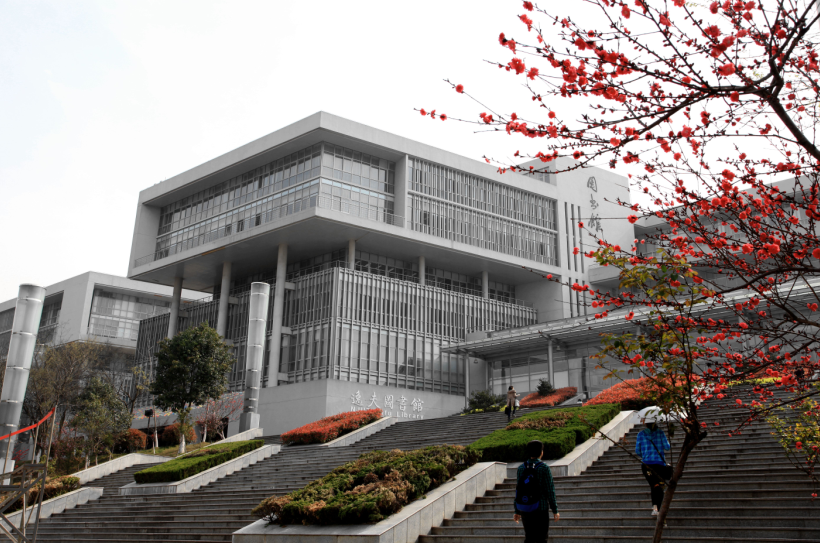 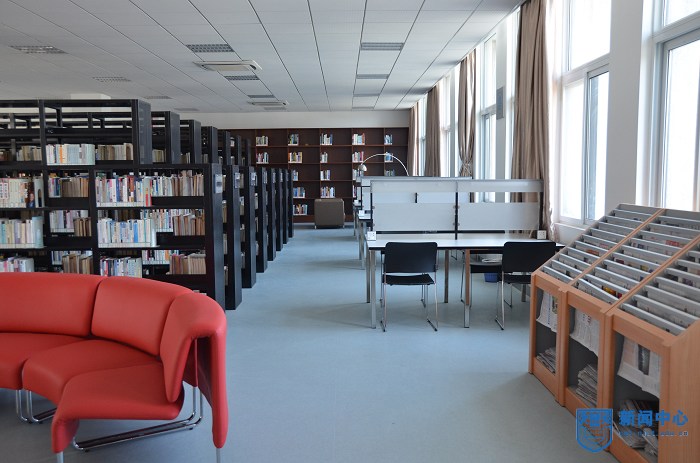 Library of NJTECH
Books and databases
Study lounges
Oversea students service center
Students' activity
For Free
For Special
Why need to know library?
How to use library?
NJTECH LIBRARY
Yi Fu Lib
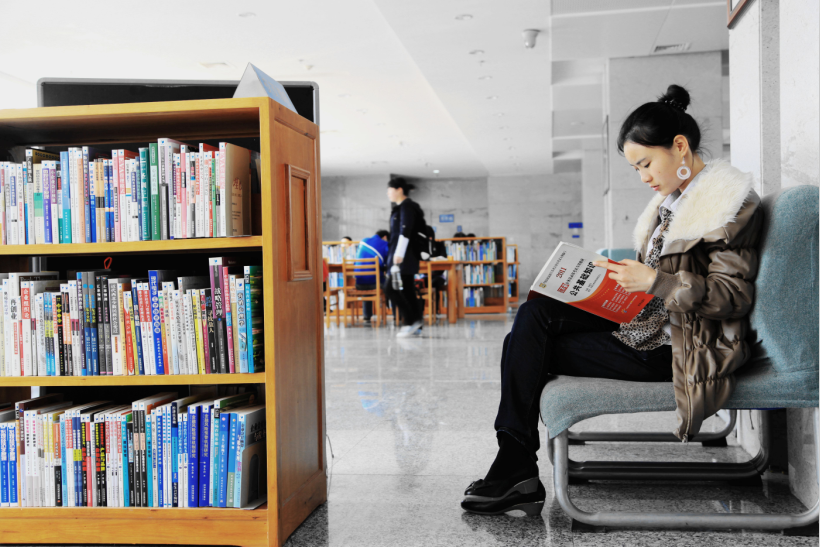 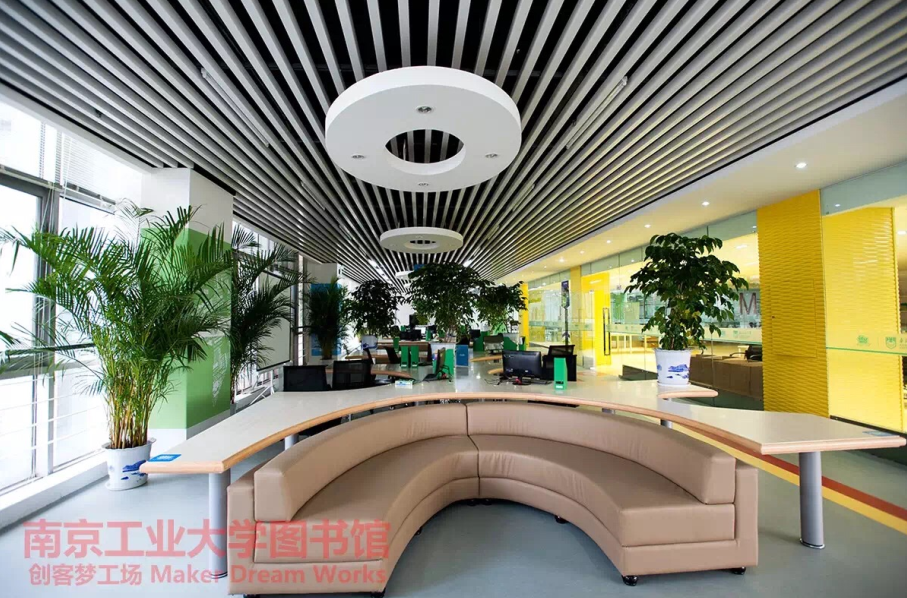 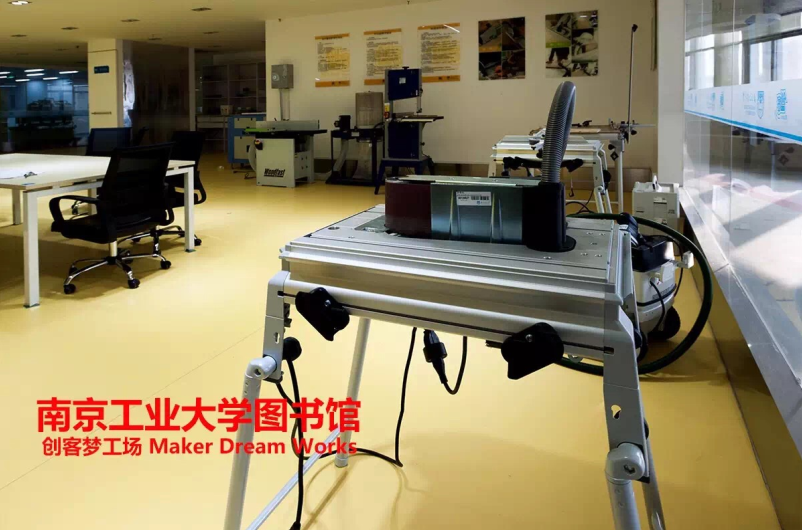 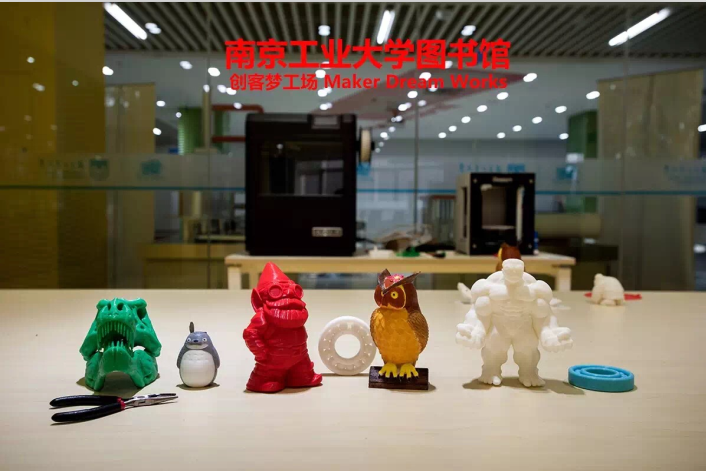 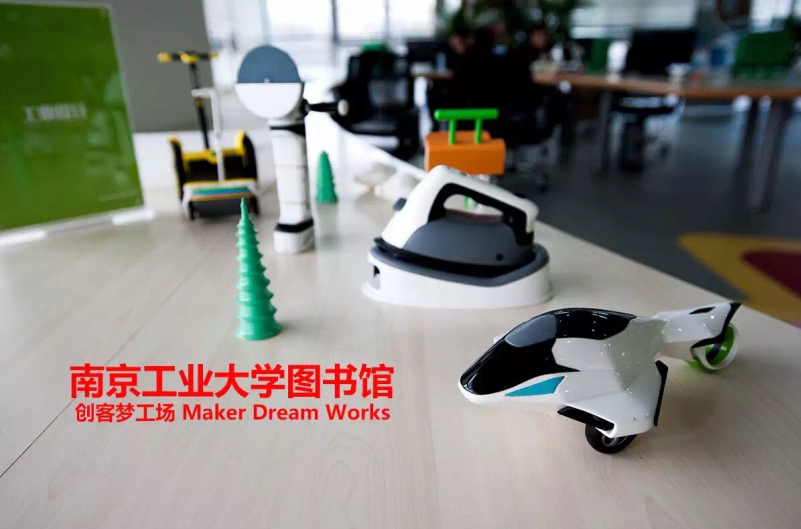 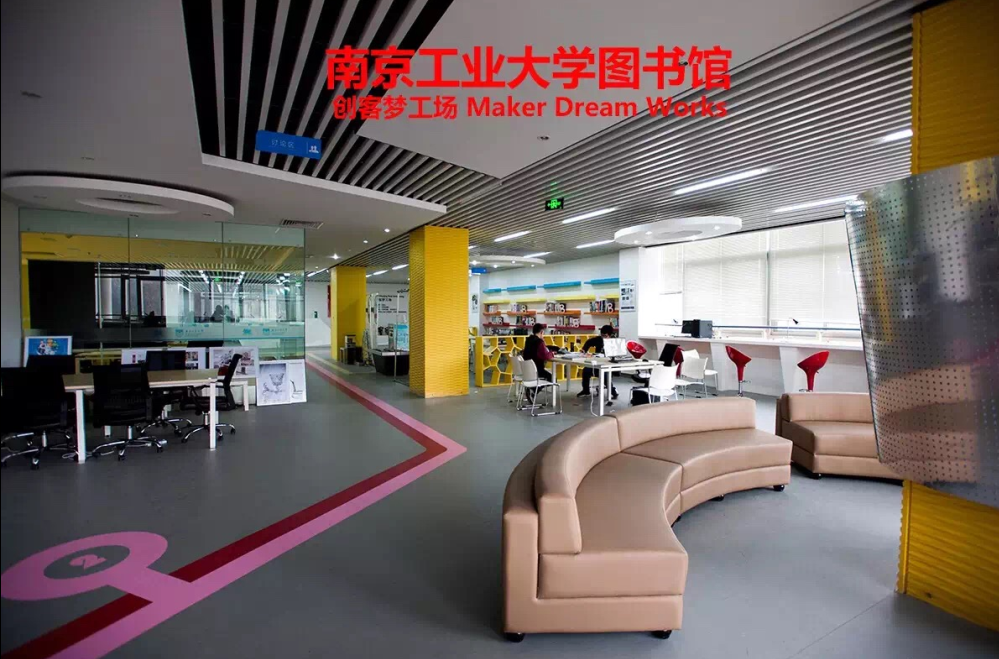 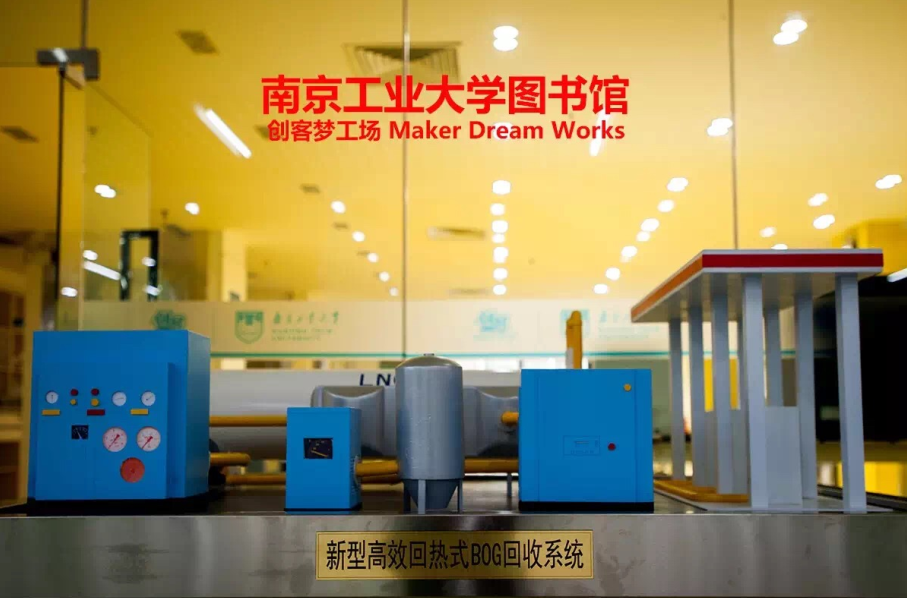 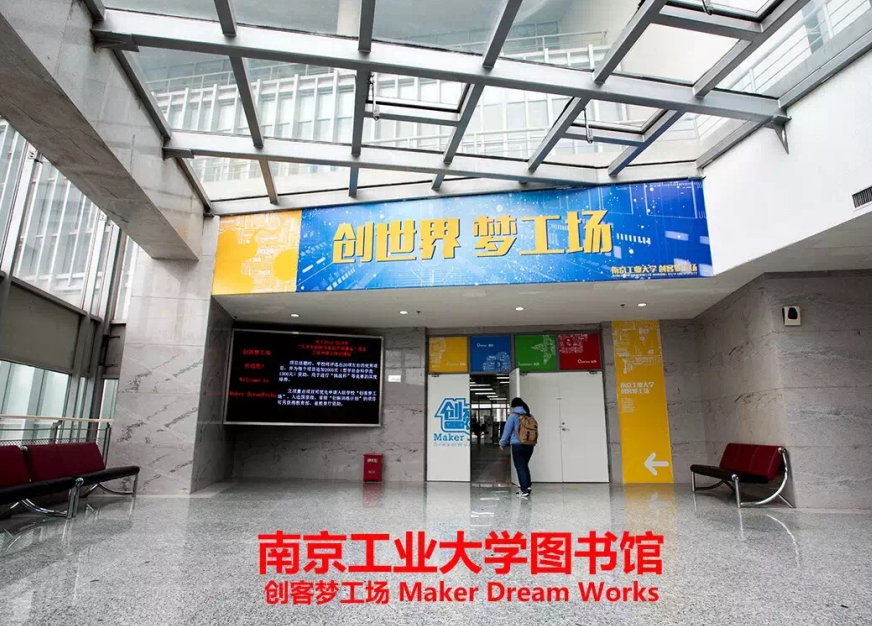 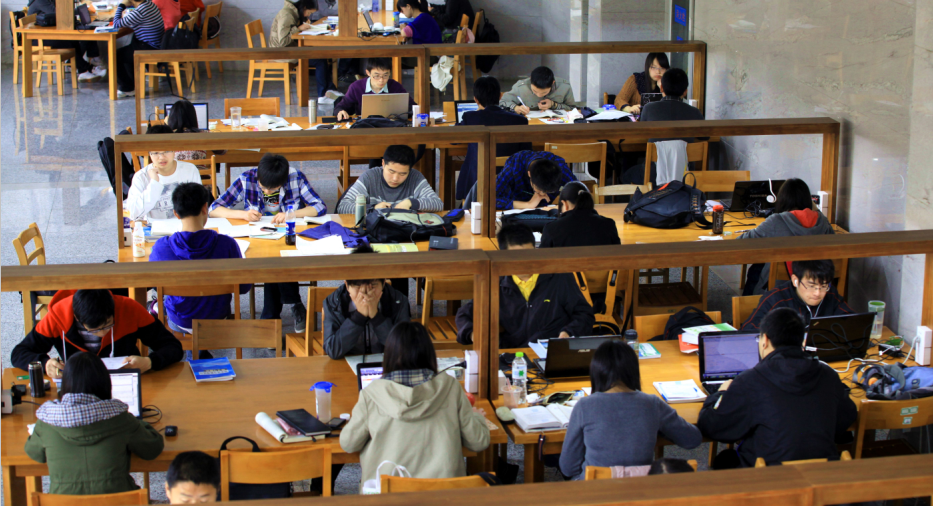 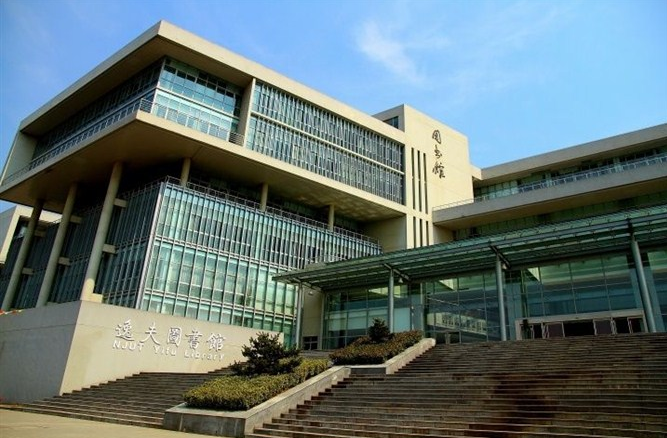 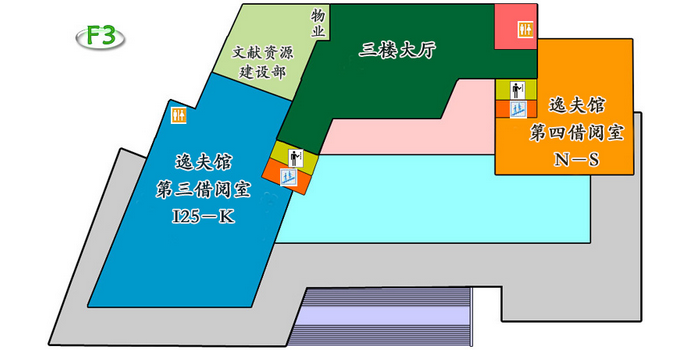 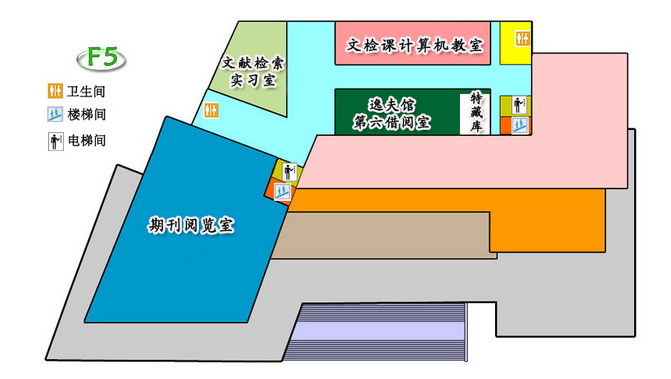 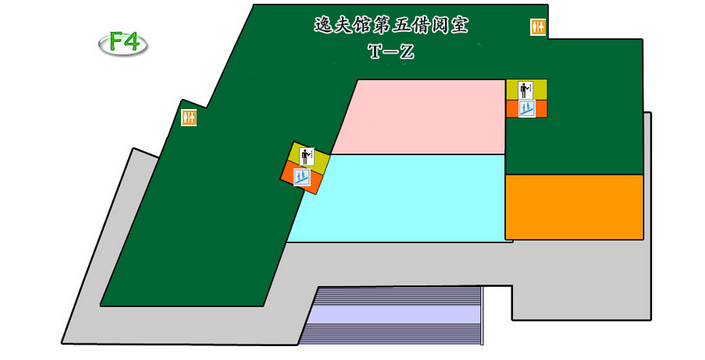 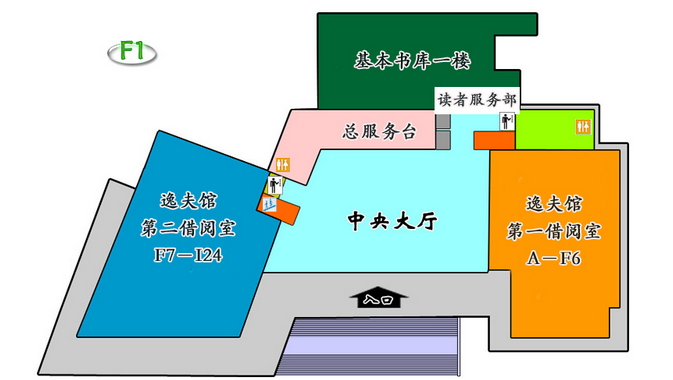 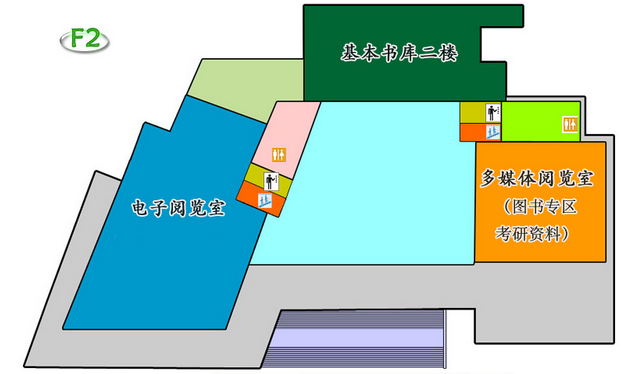 8:00-22:00
NJTECH LIBRARY
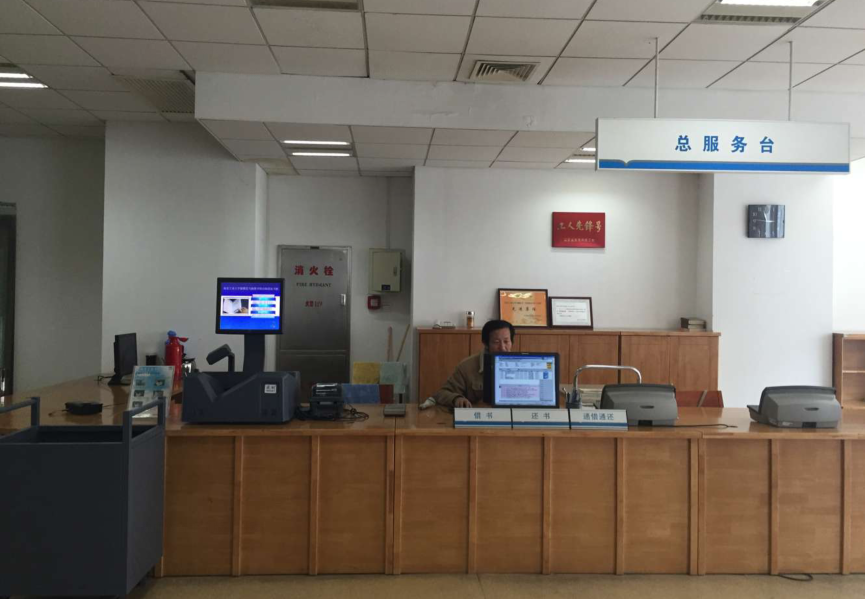 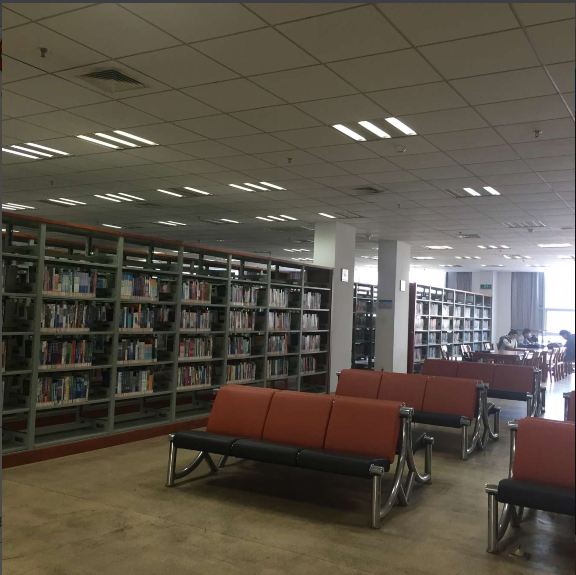 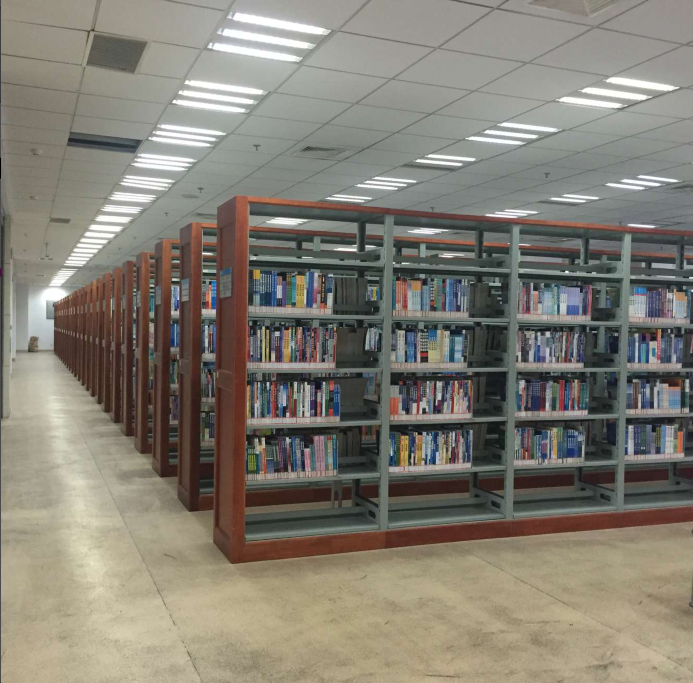 Ding Jia Qiao Lib (Old Campus)
NJTECH LIBRARY
School of Foreign Languages Lib
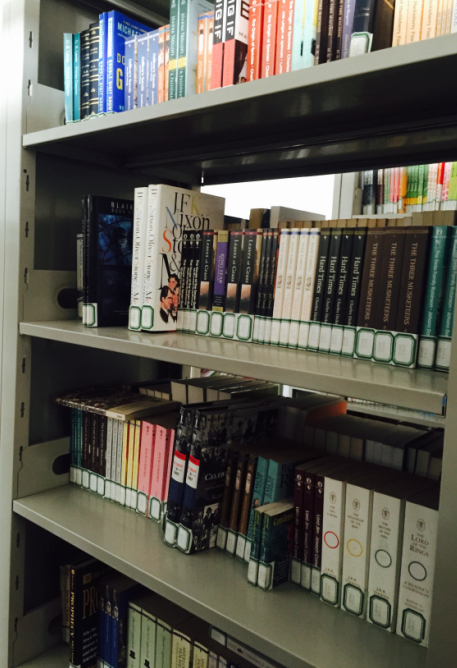 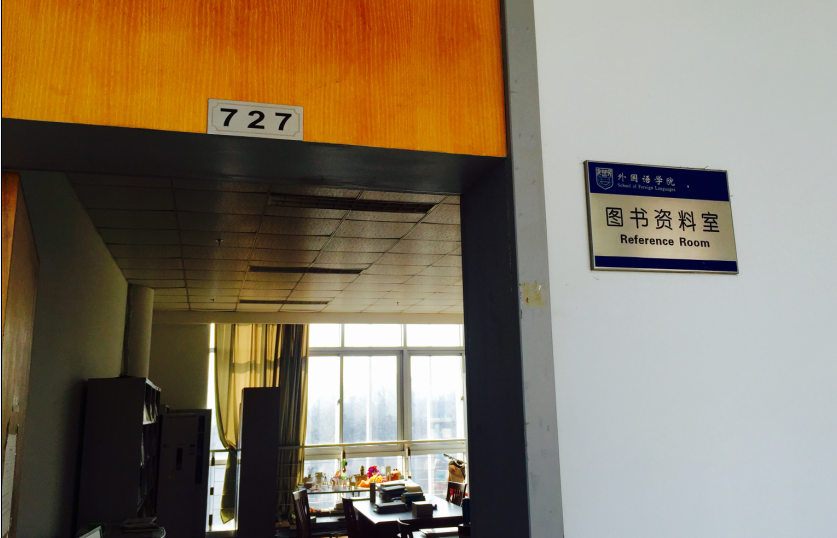 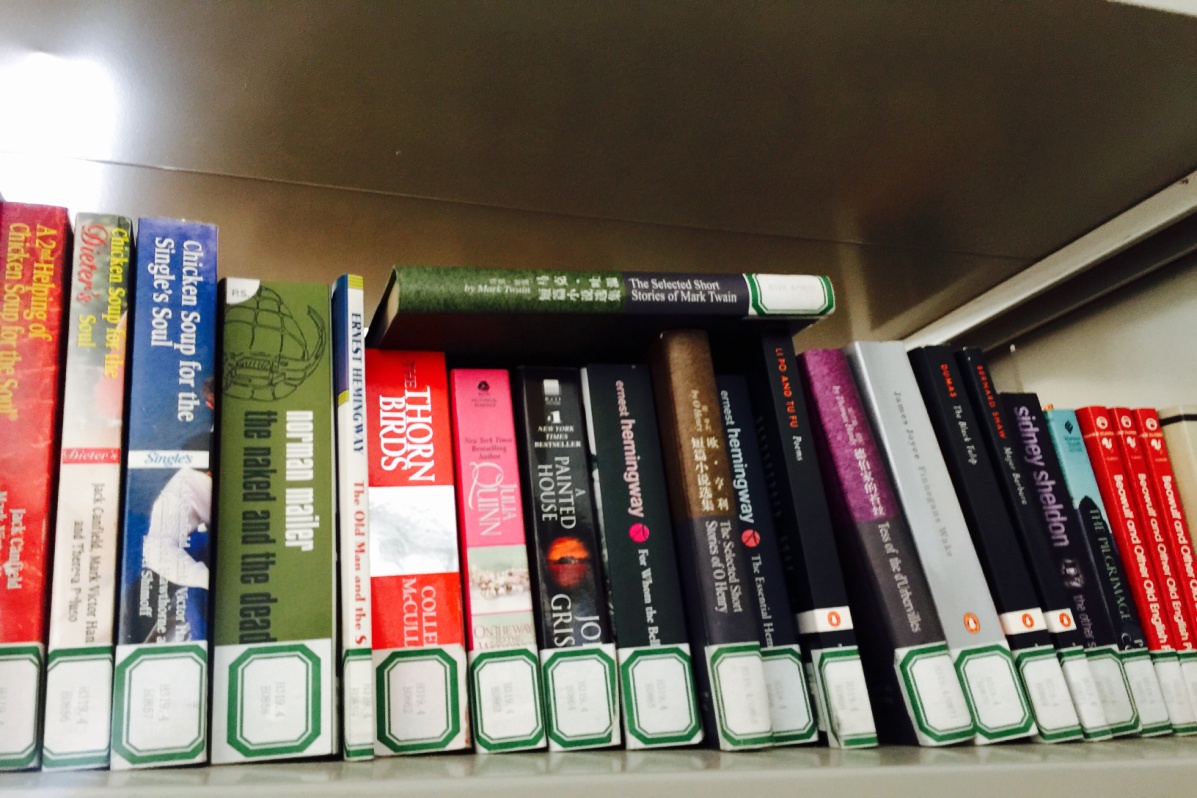 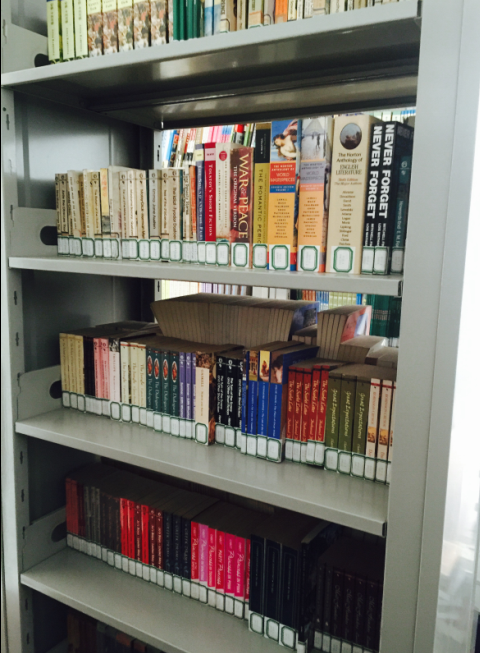 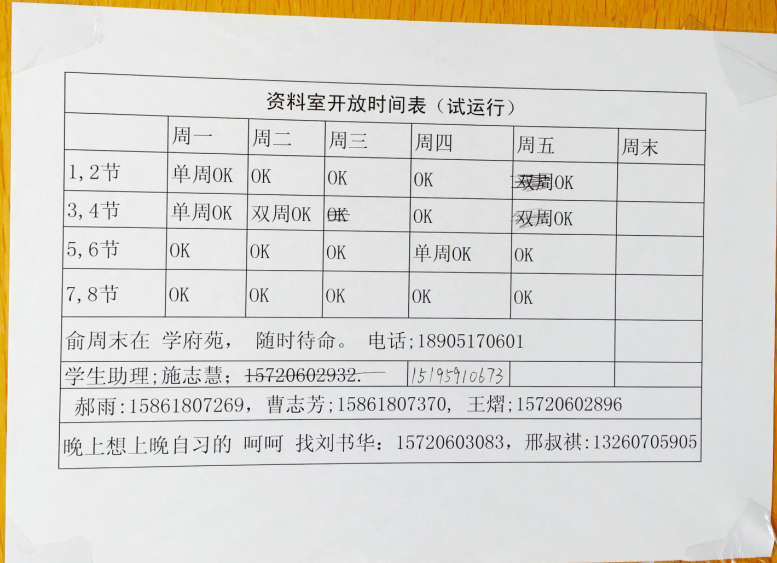 NJTECH LIBRARY
Liberal Arts Lib
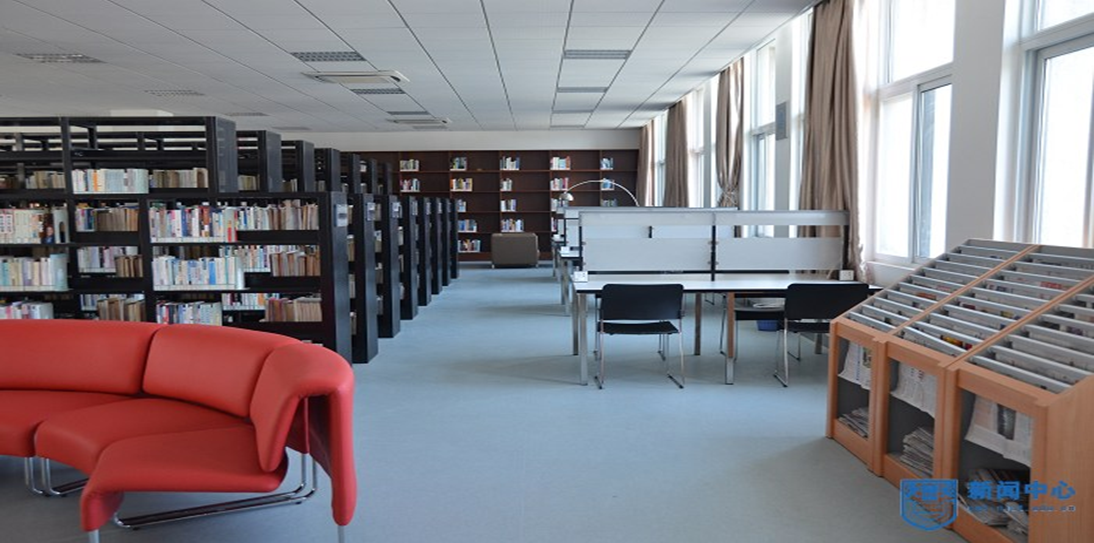 Borrow a book…
Entrance
GATE:  1st  or  3rd  floor. 
You have to swipe your student card. Do not forget to take your student card with green cover.
！！！！！！！！！！！Without the 
registration
                         U cannot enter our library
                         U cannot borrow any book.
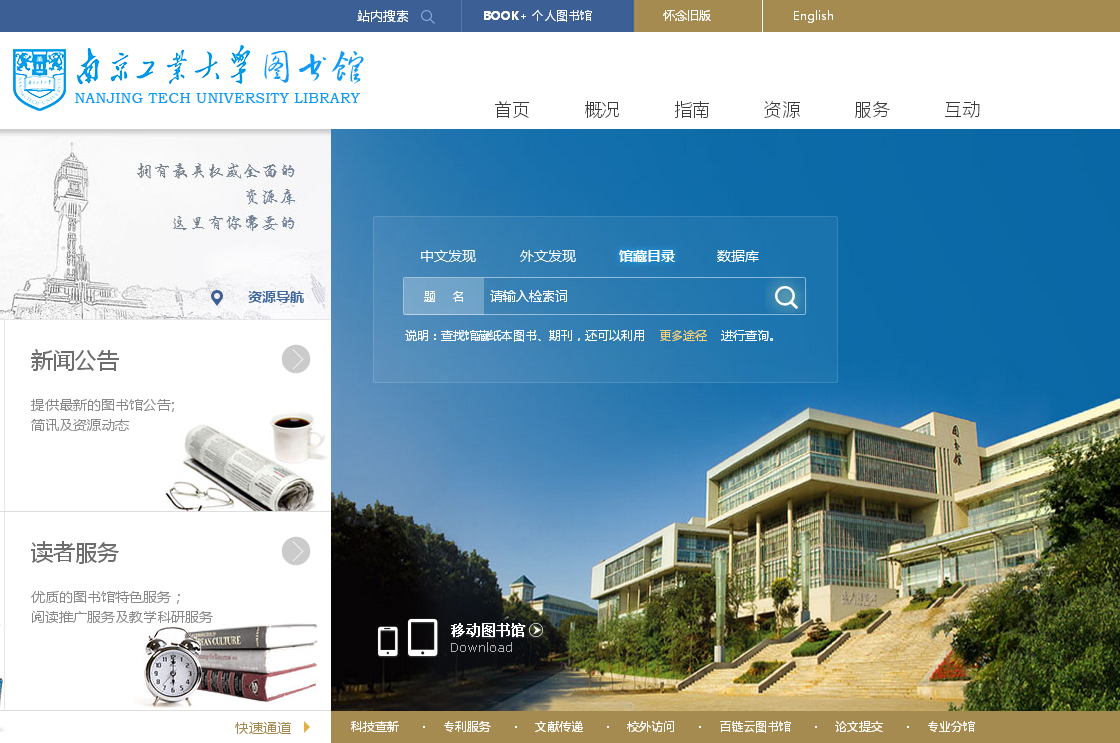 Borrow a book
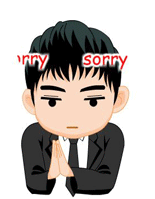 WE DON’T HAVE ENGLISH VERSION.
Step 1 : OPAC(Online Public Access Catalog)
BOOKS COLLECTION
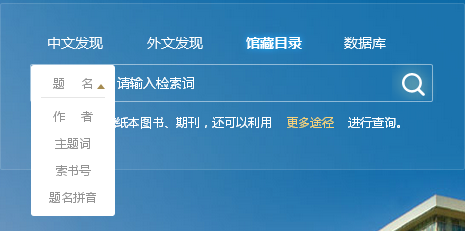 Homepage: http://lib.njtech.edu.cn/
Borrow a book
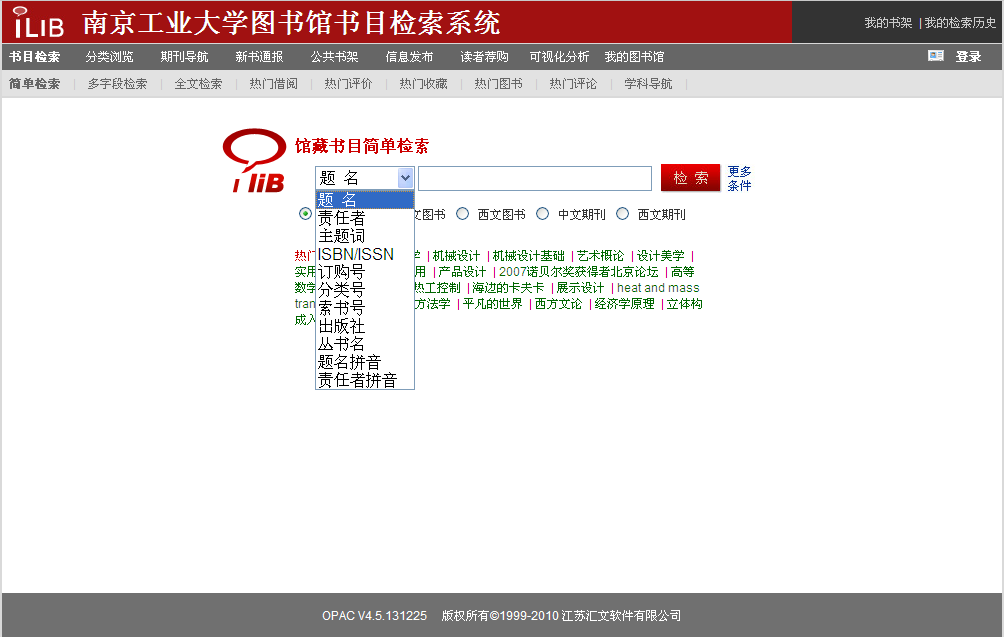 Step 1 : OPAC
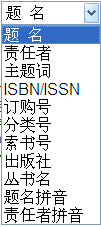 Title
Author
Key words
Call number
Title Pin Yin
Author Pin Yin
Borrow a book
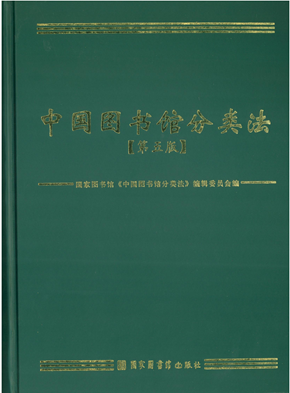 Step 1 : OPAC
Call number



            

                Chinese Library Classification
Borrow a book
Step 1 : OPAC
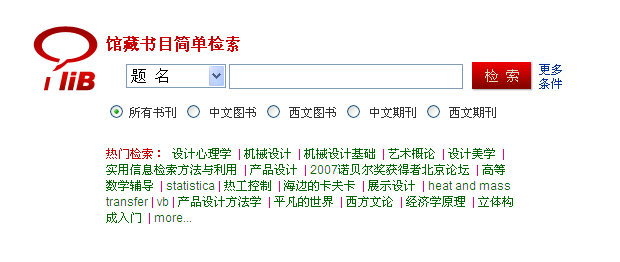 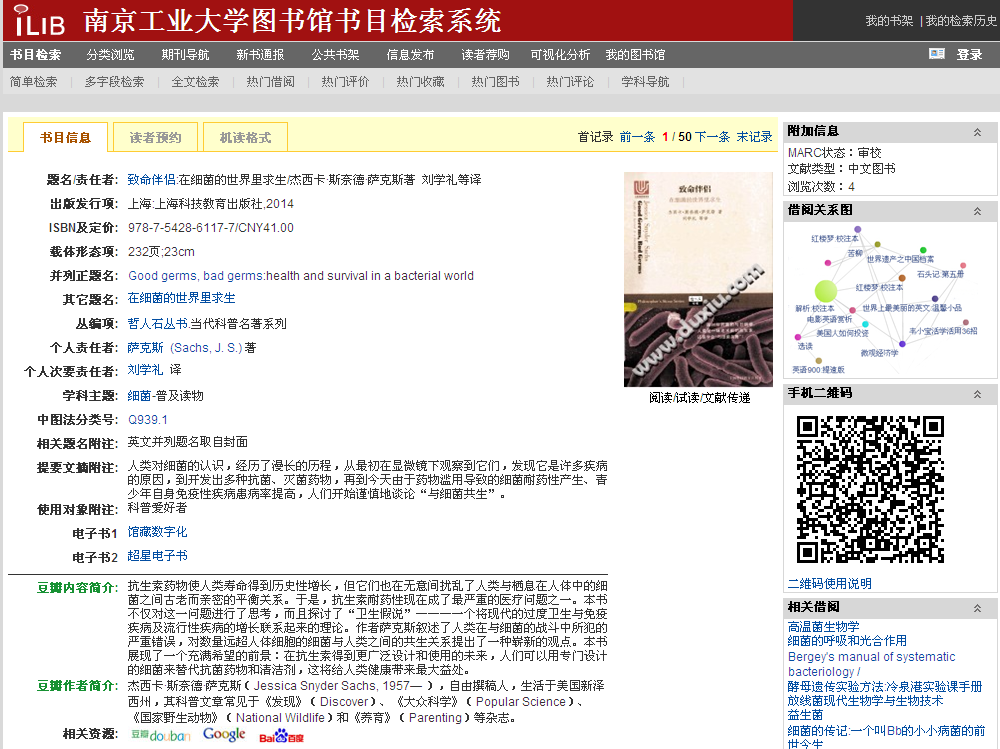 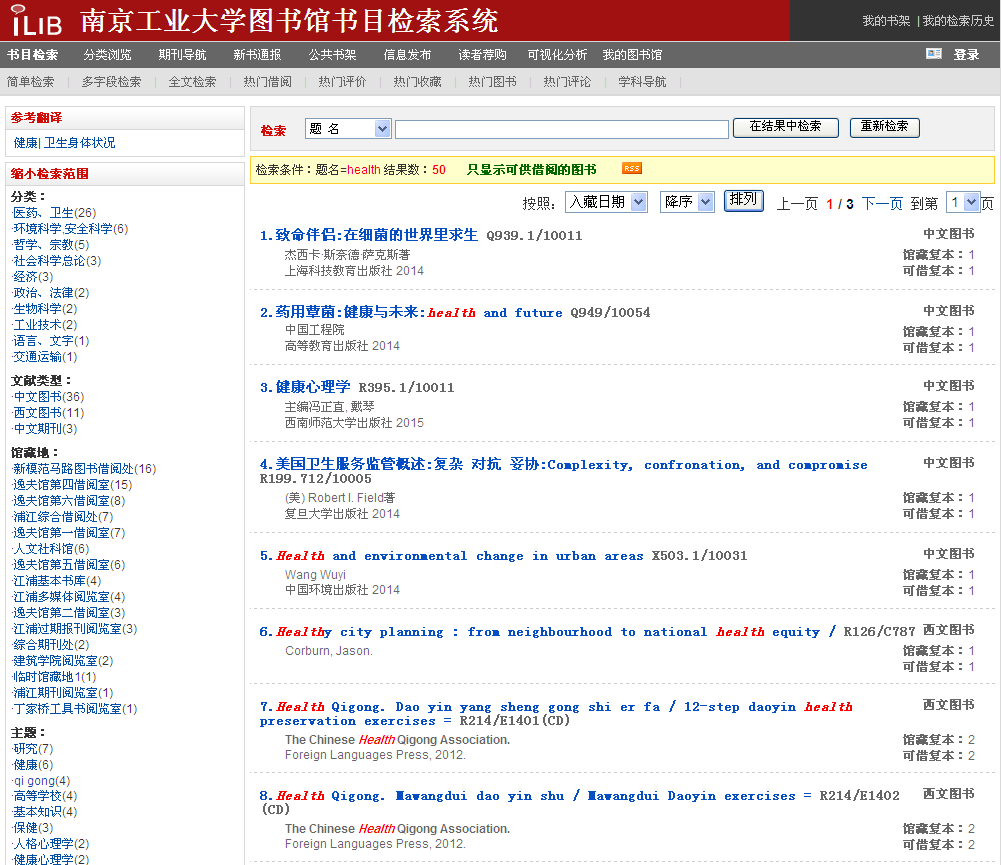 Borrow a book
Step 1 : OPAC
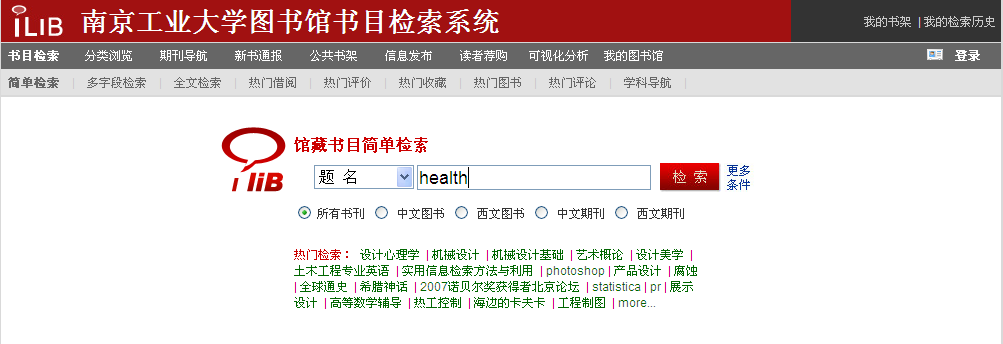 Borrow a book
Step 1 : OPAC
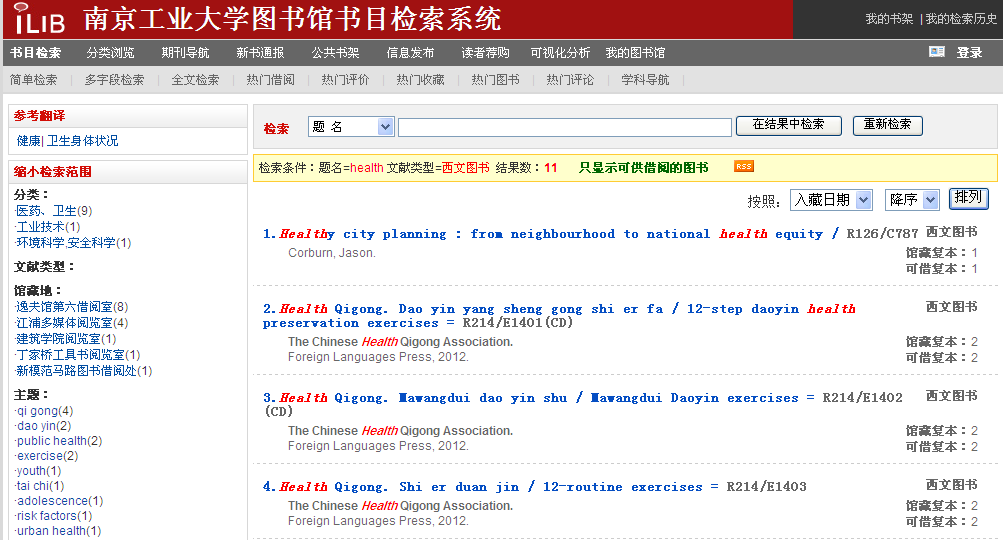 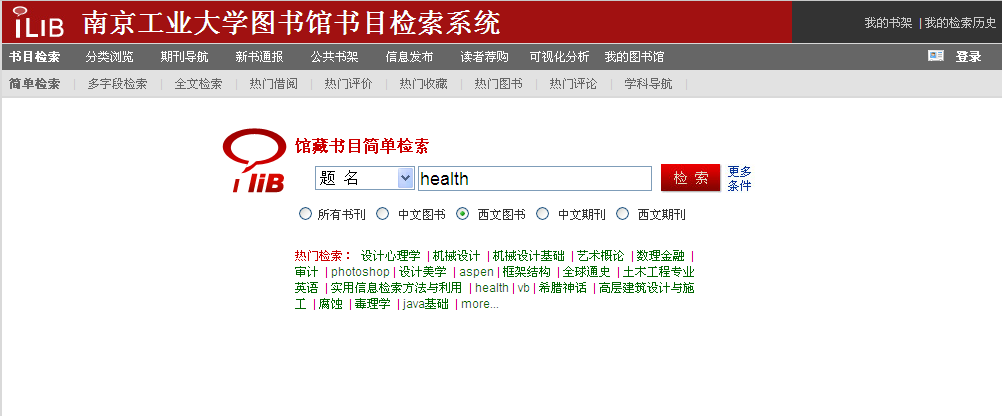 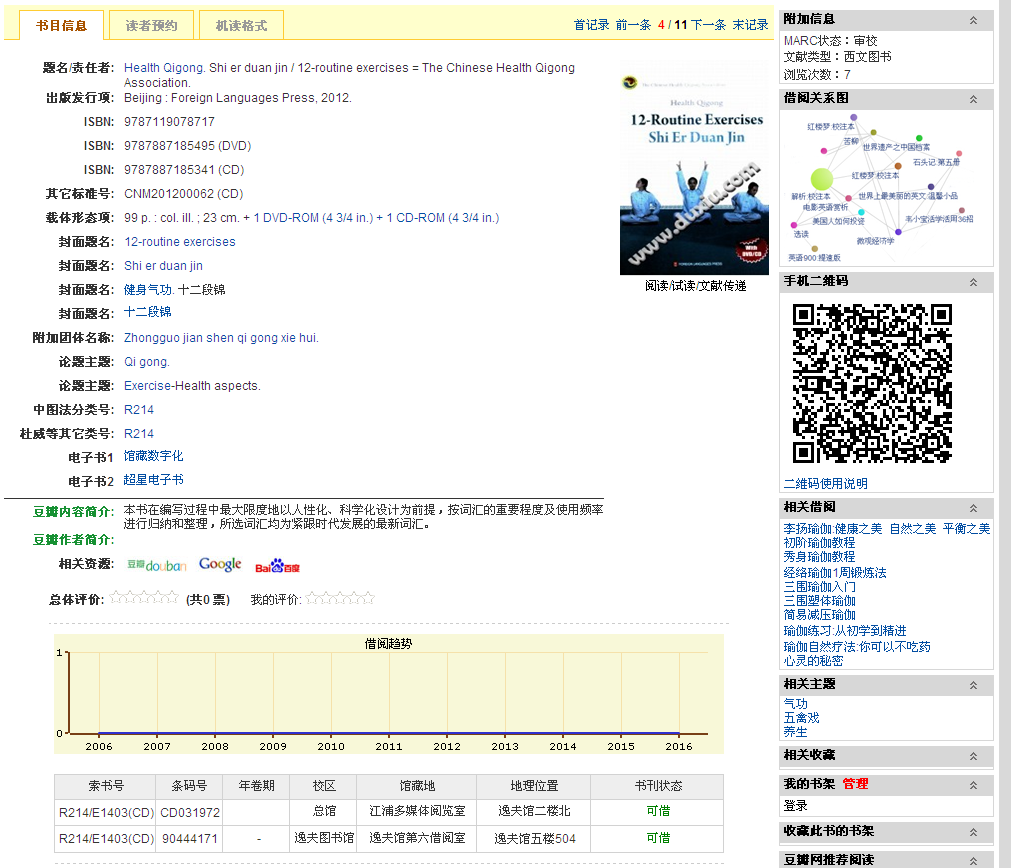 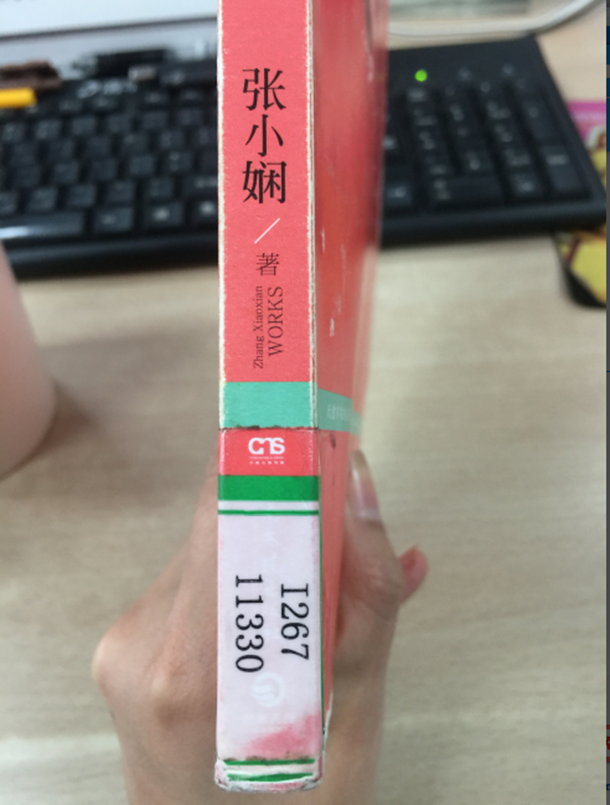 Borrow a book
Step 1 : OPAC
Suo shu hao
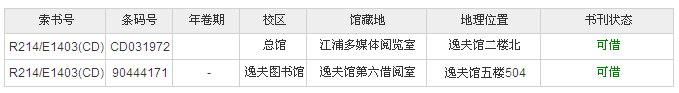 Borrow a book
Step 2 : Find & Borrow
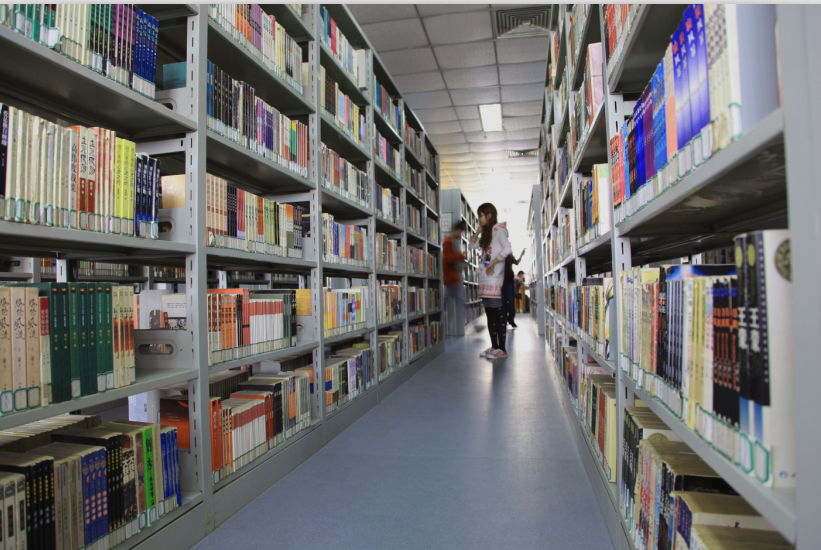 Borrow a book
Step 2 : Find & Borrow
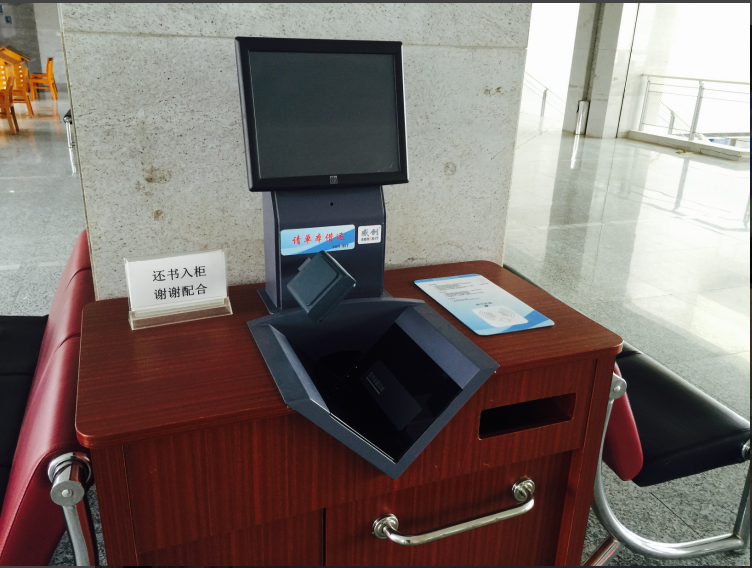 Self-service book borrowing and returning machine

1st and 3rd floor
Borrow a book
Step 2 : Find & Borrow
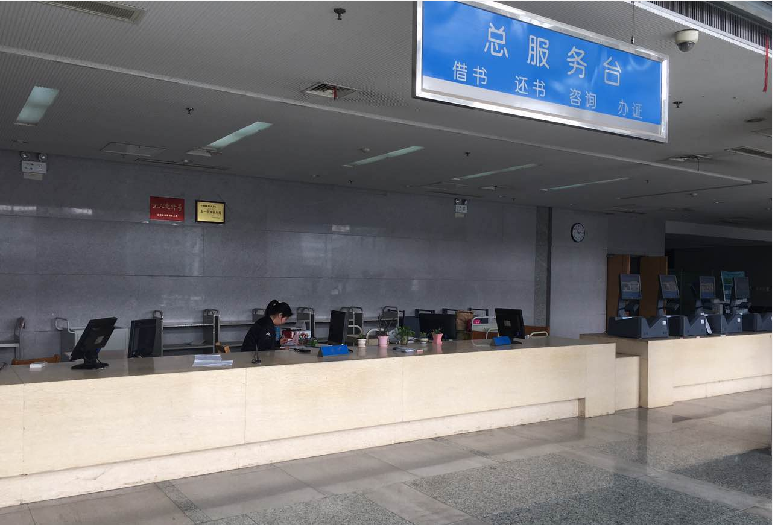 Information desk

       1st  floor
Return a book…
Return a book
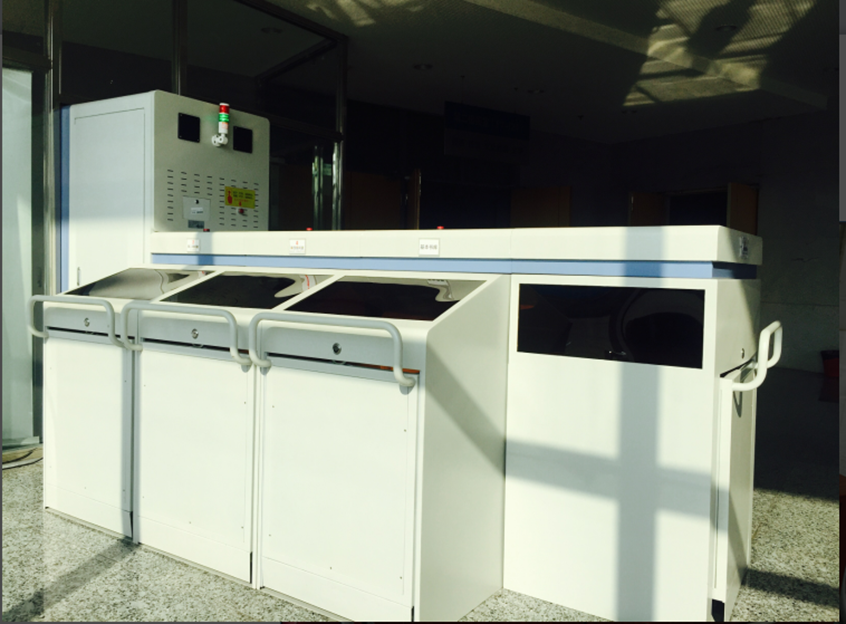 Self-service book returning machine

        1st  floor
24 hours ( soon )
Return a book
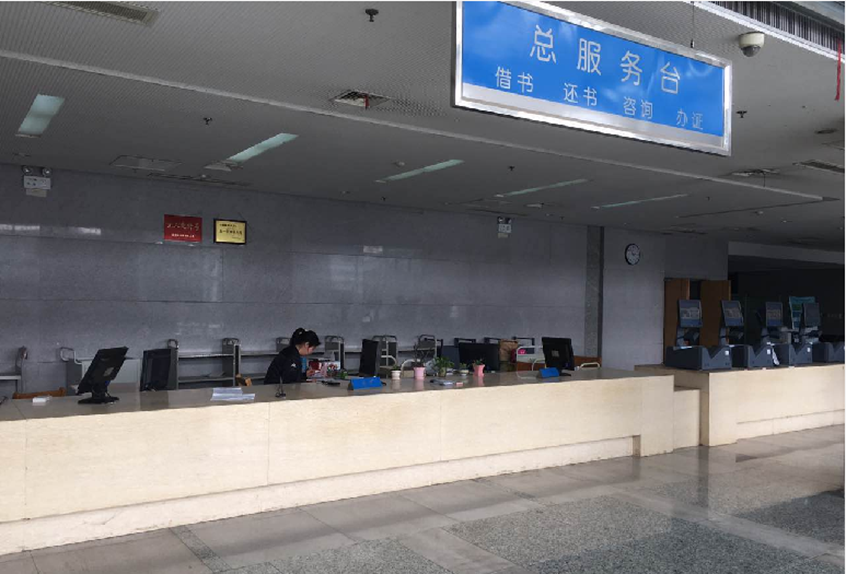 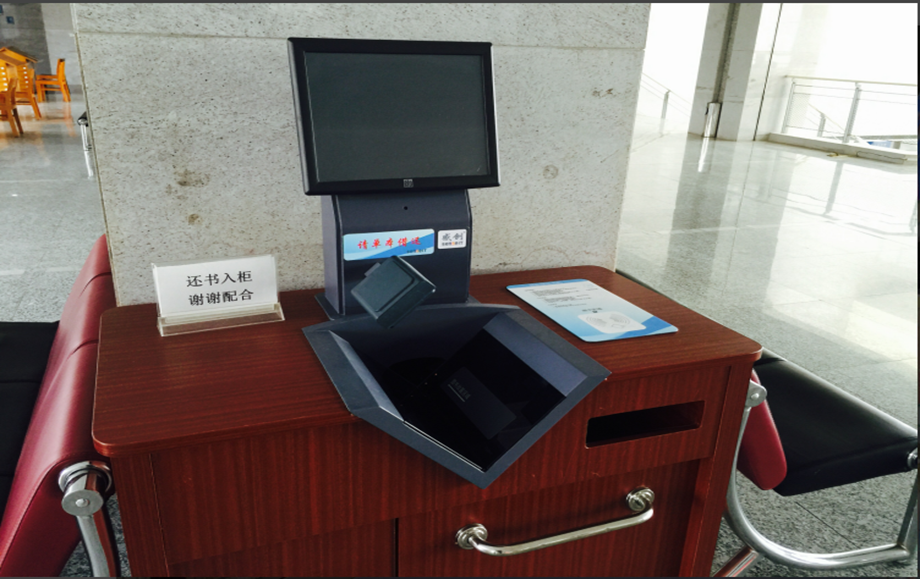 Journals
5th Floor 
ONLY READING
Rules and regulation
No food, no smoking. 
No campus card, no permission for entrance.
Bachelor degree can hold the books for  30 days, and the allowed borrowing quantity is 8 .
Fine: overdue 1 day: 1 Mao
Notice
江浦  Jiang Pu
丁家桥  Ding Jia Qiao
外语学院  Wai Yu Xue Yuan
创客空间  Chuang Ke Kong Jian: maker spaces
可借  Ke Jie ：for lending
阅览  Yue Lan  : for reading
一/二/三/四/五/六楼 Lou : 1st/2nd/3rd/4th/5th/6th Floor
My regulation
My regulation
Attendance 20%
Homework 40%
Final exam 40%
Questions?
How do you recently get books for reading?
Give a list of books you want to read the most.   (At least 8)
E-book
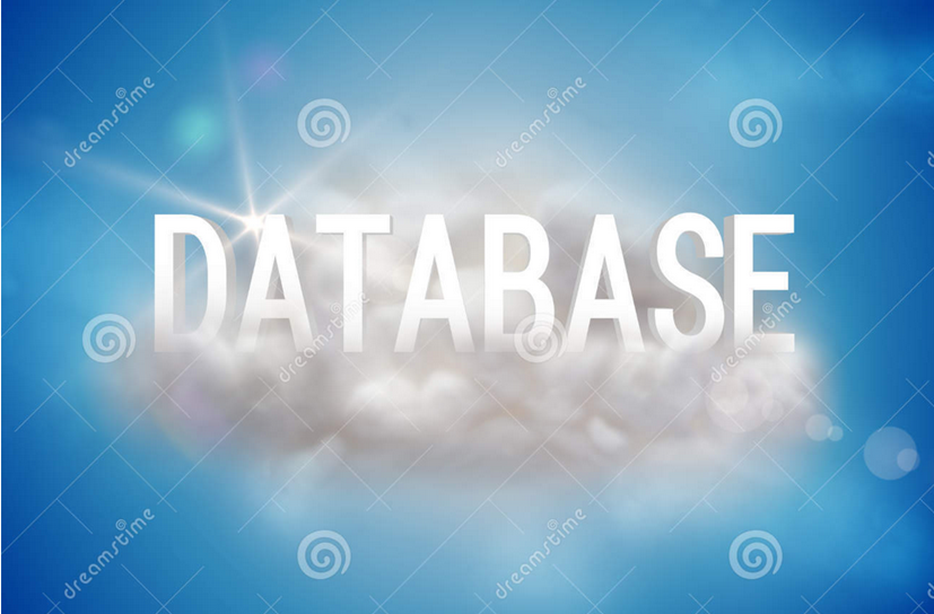 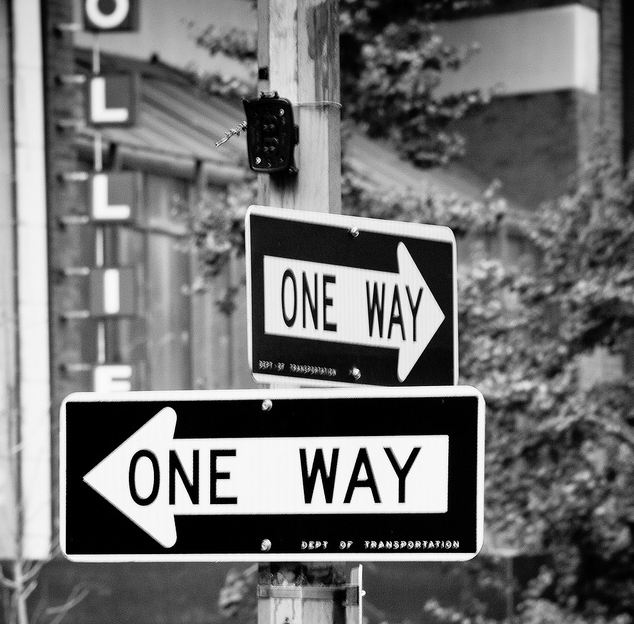 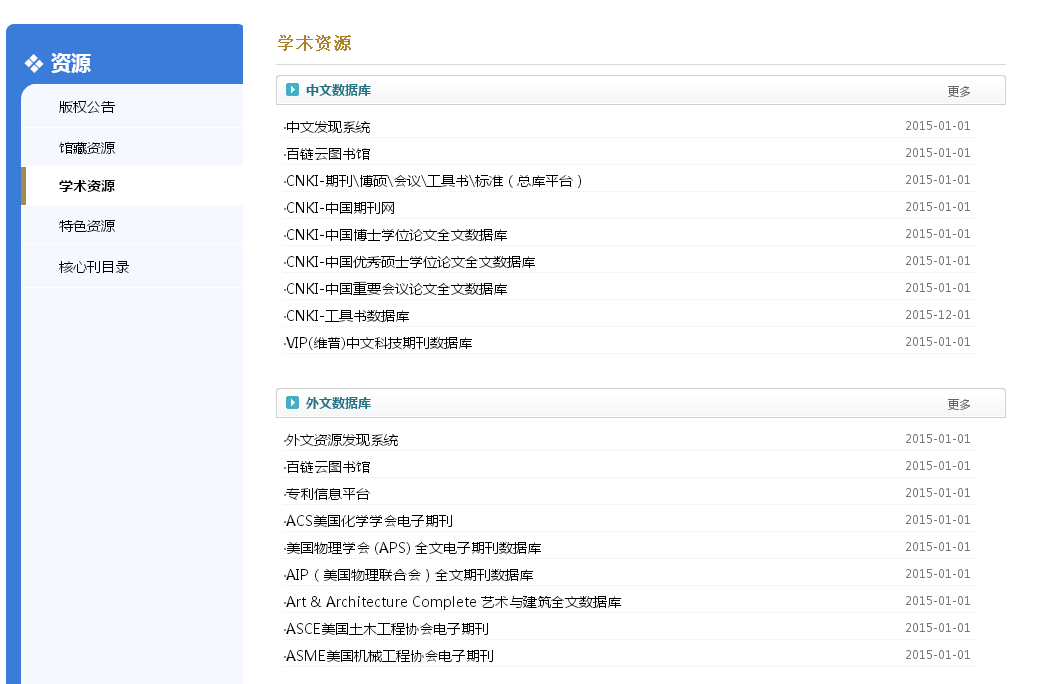 E-book
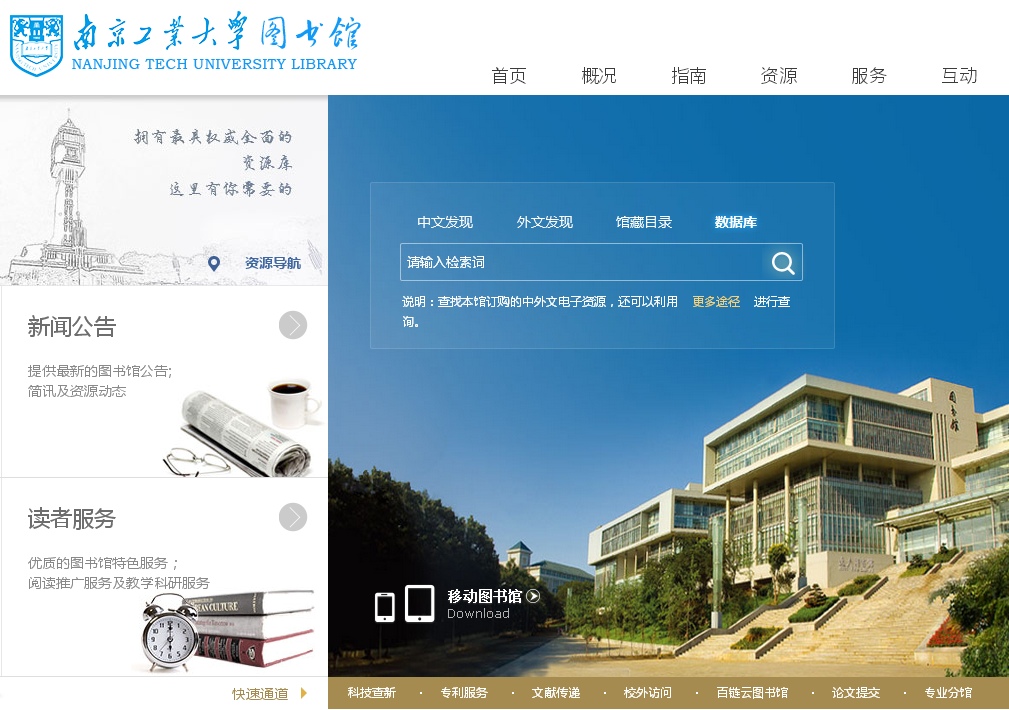 Bai Lian Yun 
Tu Shu Guan (Library)
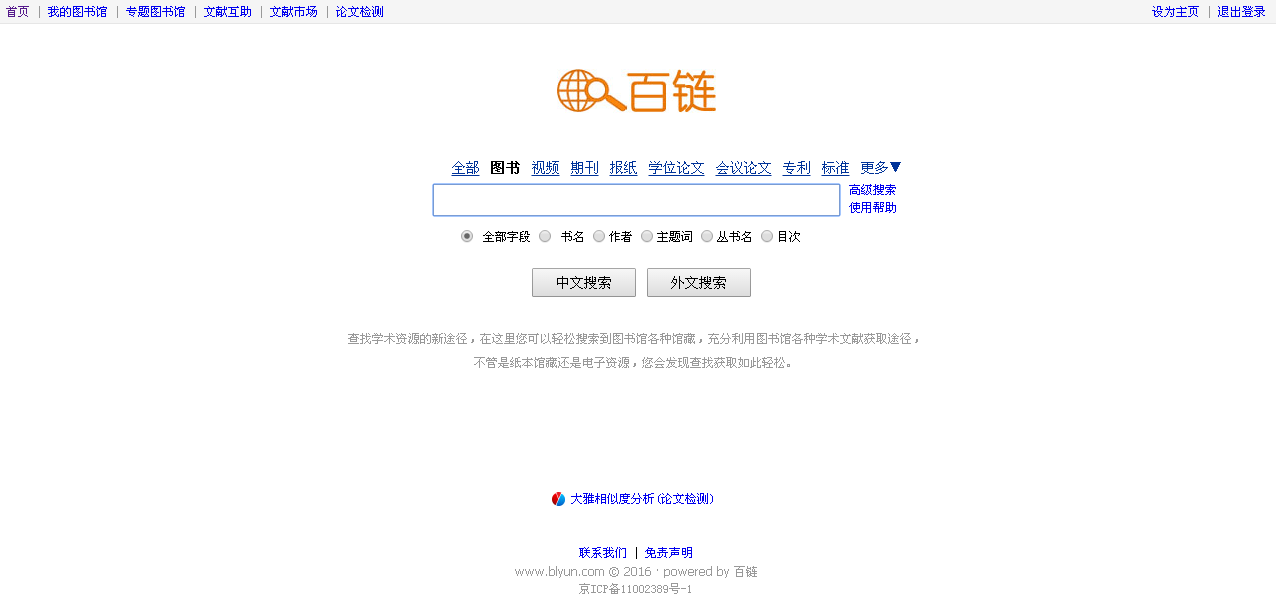 books
all
Wai wen sou suo
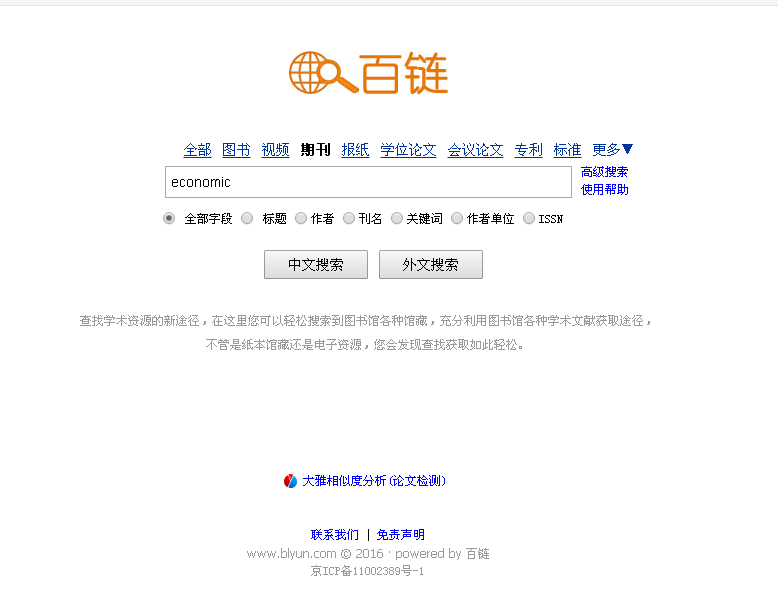 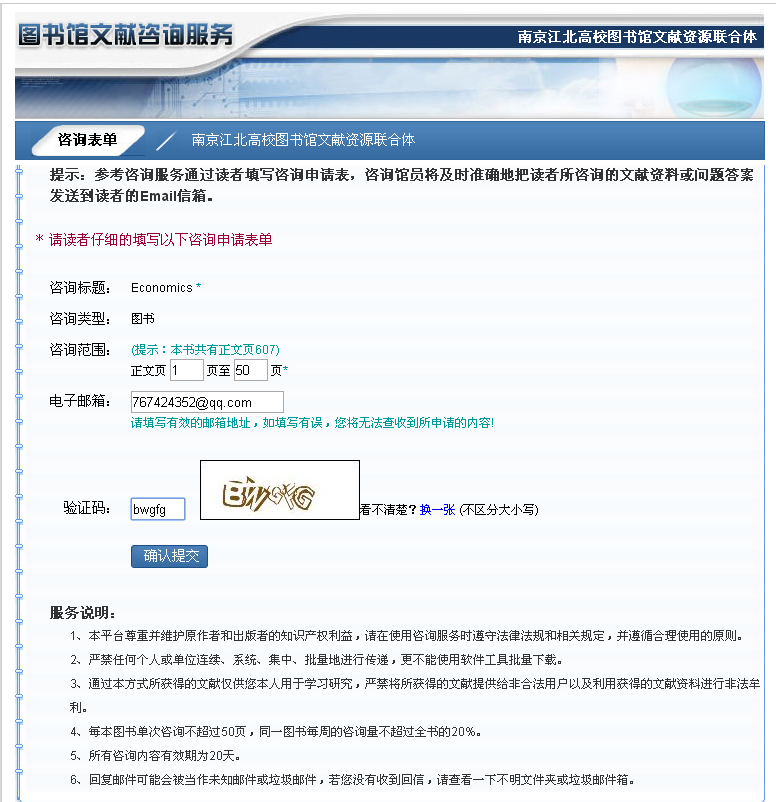 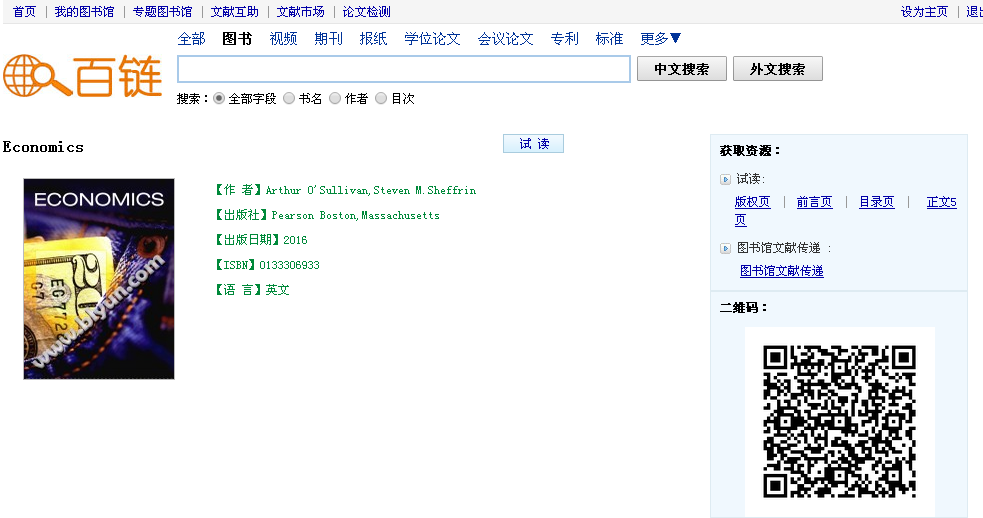 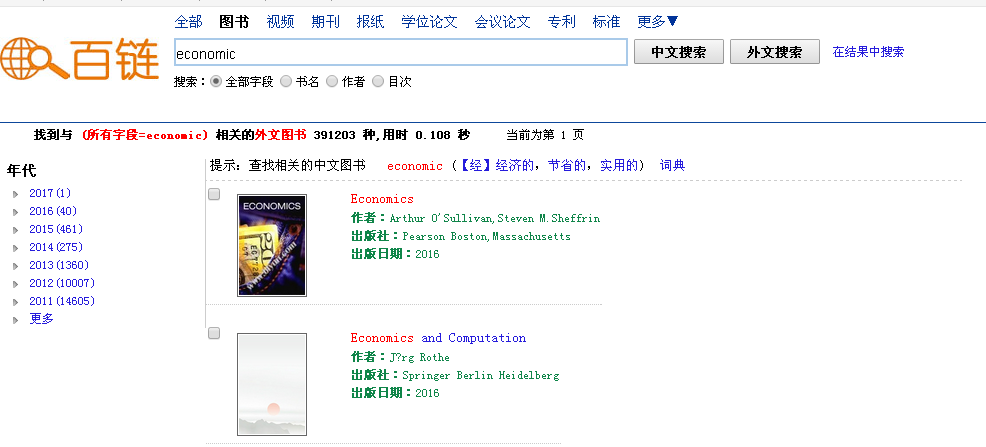 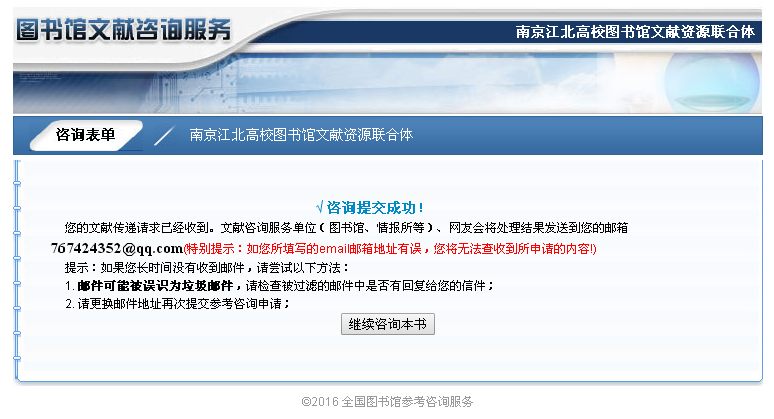